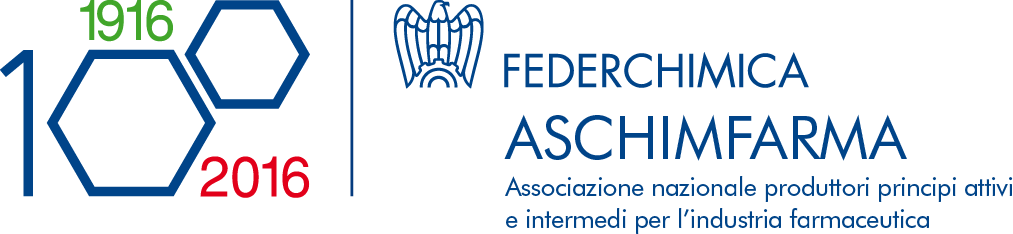 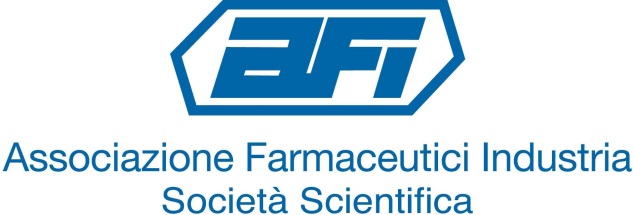 SISTEMI DI QUALITA’ INTEGRATI: GMP e ISO 9001
Alessandro Regola
Bayer Health Care
19 aprile 2016
Sistemi di Qualità integrati GMP e ISO 9001
Alessandro Regola
Quality Unit
Bayer HealthCare Manufacturing
Storia della certificazione ISO 9000 del sito di  Segrate
ISO 9002:1994  : Dicembre 2000 / Schering SpA / attività di produzione e commercializzazione di prodotti farmaceutici e  cosmetici 
 ISO 9001:2000 : Luglio 2002 / Schering SpA
 ISO 9001:2008 : Ottobre 2008 / Intendis Manufacturing SpA / produzione di medicinali e cosmetici
 ISO 9001:2015 : in corso (prevista per Ottobre 2017) / Bayer HealthCare Manufacturing Srl / produzione di medicinali e cosmetici
Il sito di Segrate oggi
Produzione di medicinali / forme farmaceutiche semisolide : creme idrofile / idrofobe, gel idrofili, unguenti idrofobi
 Autorizzazione alla produzione AIFA, approvazione US FDA per due formulazioni , approvazioni ANVISA (Brasile), MHLW  (Giappone), SFDA (Arabia Saudita), ecc.
 Esportazione in USA, Giappone, Brasile, Australia, Canada, ecc.
 Produzione di cosmetici : basi dermocosmetiche
Certificazione ISO 9001 del sito di Segrate
Fondamenti

coincidenza fra gestione aziendale e gestione del sistema qualità
coincidenza o integrazione fra attività e procedure ISO9001 e GMP, per quanto possibile
sfruttamento dei principi ISO9001 per una interpretazione delle GMP sempre più orientata al miglioramento continuo dei prodotti e dei processi
Implementazione della ISO 9001 in aree GMP
ISO 9001:2015  
Punto 4
Contesto dell’organizzazione
Bisogni e aspettative delle parti interessate
Campo di applicazione
Sistema di gestione qualità e processi
Riferimenti EU GMP

Part I Chapter 1
Pharmaceutical Quality System
Part II Chapter 2
Quality Management
Part III 
Pharmaceutical Quality System (ICH Q10)
Implementazione della ISO 9001 in aree GMP
ISO 9001 : 2015 punto 4
GMP
Sistema di Qualià
Descrizione, controllo e monitoraggio processi (produzione)
Obiettivi per la Qualità
Descrizione, controllo e monitoraggio processi (diversi dalla produzione)
Identificazione di tutte le parti interessate e dei loro bisogni
Analisi del contesto in cui opera l’azienda
Implementazione della ISO 9001 in aree GMP
ISO 9001:2015  
Punto 5
Leadership
Leadership e impegno
Politica per la qualità
Ruoli, responsabilità e autorità
Riferimenti EU GMP 
Part I Chapter 1 & 2
Pharmaceutical Quality System
Personnel

Part II Chapter 2
Quality Management
Implementazione della ISO 9001 in aree GMP
ISO 9001 : 2015 punto 5
GMP
Ruoli e responsabilità, organigrammi
Management Review (Quality)
Politica per la Qualità
Management Review / Riesame della Direzione (Global) 
Integrazione sistema qualità con sistema di business
Focalizzazione su tutti i clienti
Implementazione della ISO 9001 in aree GMP
ISO 9001:2015  
Punto 6
Pianificazione
Rischi e opportunità
Obiettivi per la qualità
Cambiamenti
Riferimenti EU GMP 
Part I Chapter 1 & annex 15
Quality Risk Management
Change Management
Part II Chapter 2 & 13
Quality Risk Management
Change Control
Part III 
Quality Risk Management (ICH Q9)
Pharmaceutical Quality System (ICH Q10)
Implementazione della ISO 9001 in aree GMP
ISO 9001 : 2015 punto 6
GMP
Quality Risk Management
Gestione delle modifiche
Sistema CAPA
Opportunità
Obiettivi per la Qualità
Implementazione della ISO 9001 in aree GMP
Riferimenti EU GMP
Part I Chapter 2, 3 & 4
Personnel
Premises & Equipment
Documentation
Part II Chapter 3, 4, 5 & 6
Personnel 
Buildings & Facilities
Process Equipment
Documentation & Records
Part III 
Pharmaceutical Quality System (ICH Q10) (knowlegde management)
ISO 9001:2015 
Punto 7
Supporto
Persone
Competenza
Consapevolezza
Comunicazione
Informazioni documentate
Implementazione della ISO 9001 in aree GMP
ISO 9001 : 2015 punto 7
GMP
Personale (competenza e formazione / addestramento)
Locali e apparecchiature
Taratura strumenti di misura
Documentazione
Gestione della conoscenza
Comunicazione
Ambiente (fattori sociali e psicologici)
Implementazione della ISO 9001 in aree GMP
ISO 9001:2015  
Punto 8
Attività operative
Pianificazione e controllo operativo
Requisiti di beni e servizi
Progettazione e sviluppo
Approvvigionamento
Produzione di beni e servizi
Rilascio di beni e servizi
Controllo non conformità
Riferimenti EU GMP 
Part I Chapter 5, 7 & 8, annex 1-7, 9-10, 12-14
Production
Outsourcing
Complaints, recalls, quality defects
Part II Chapter 7, 8, 9, 12, 13, 14, 15 & 16
Materials Management 
Production & in process controls
Packaging & Labelling
Validation
Change Control
Rejection and reuse of materials
Complaints & recalls
Contract Manufacturers
Implementazione della ISO 9001 in aree GMP
ISO 9001 : 2015 punto 8
GMP
Approvvigionamento (gestione fornitori)
Produzione(inclusi controlli in processo)
Qualifica & convalida
Produzione per clinica 
Identificazione & tracciabilità
Conservazione & distribuzione
Gestione delle modifiche
Gestione delle deviazioni e dei difetti
Proprietà dei processi in outsourcing
Pianificazione produzione
Progettazione e sviluppo
Implementazione della ISO 9001 in aree GMP
ISO 9001:2015  
Punto 9
Valutazione delle prestazioni
Monitoraggio, misurazione, analisi e valutazione
Soddisfazione del Cliente
Audit interno
Riesame della Direzione
Riferimenti EU GMP 
Part I Chapter 1, 6 e 9
Product Quality Review
Quality Control
Self inspections
Part II Chapter 2 e 11
Product Quality Review
Laboratory Controls
Self inspections
Part III (ICH Q10)
Quality Management Review
Process & Product Quality Monitoring
Implementazione della ISO 9001 in aree GMP
ISO 9001 : 2015 punto 9
GMP
Quality Management Review
Quality Metrics (Indicatori di Qualità)
Product Quality Review
Ongoing Process Verification
Autoispezioni
Controllo Qualità
Soddisfazione del Cliente
Implementazione della ISO 9001 in aree GMP
Riferimenti EU GMP 
Part I Chapter 8
Complaints, Quality Defects & Recalls
Part II Chapter 15
Compliants & Recalls
Part III (ICH Q10)
CAPA System
Process & Product Quality Continuous Improvement
Quality System Continuous Improvement
ISO 9001:2015  
Punto 10
Miglioramento
Azioni correttive
Miglioramento continuo
Implementazione della ISO 9001 in aree GMP
ISO 9001 : 2015 punto 10
GMP
Azioni correttive
Azioni preventive
Quality Metrics (Indicatori di Qualità)
Miglioramento continuo
Implementazione della ISO 9001 in aree GMP
Aree tipiche di integrazione 
Management Review (Riesame della Direzione)
gestione controllata della documentazione
autoispezioni e audit ai fornitori
sistema di approvazione e valutazione dei fornitori
applicazione generalizzata dell’approccio “quality risk management”
gestione delle non conformità (deviazioni, reclami) e il sistema di azioni correttive e preventive
gestione delle modifiche
Considerazioni finali
Documenti, registrazioni e attività rilevanti per le GMP sono validi anche per le ISO 9001
 Le GMP sono focalizzate sulla qualità del prodotto e sull’efficacia del sistema di qualità
 Le norme ISO 9001 sono focalizzate sui processi e sulla loro efficienza
 Le norme ISO 9001 richiedono orientamento al miglioramento continuo e alla soddisfazione del cliente
 Le GMP si stanno evolvendo verso il miglioramento continuo  e un sempre maggiore coinvolgimento e impegno del top management
Grazie !